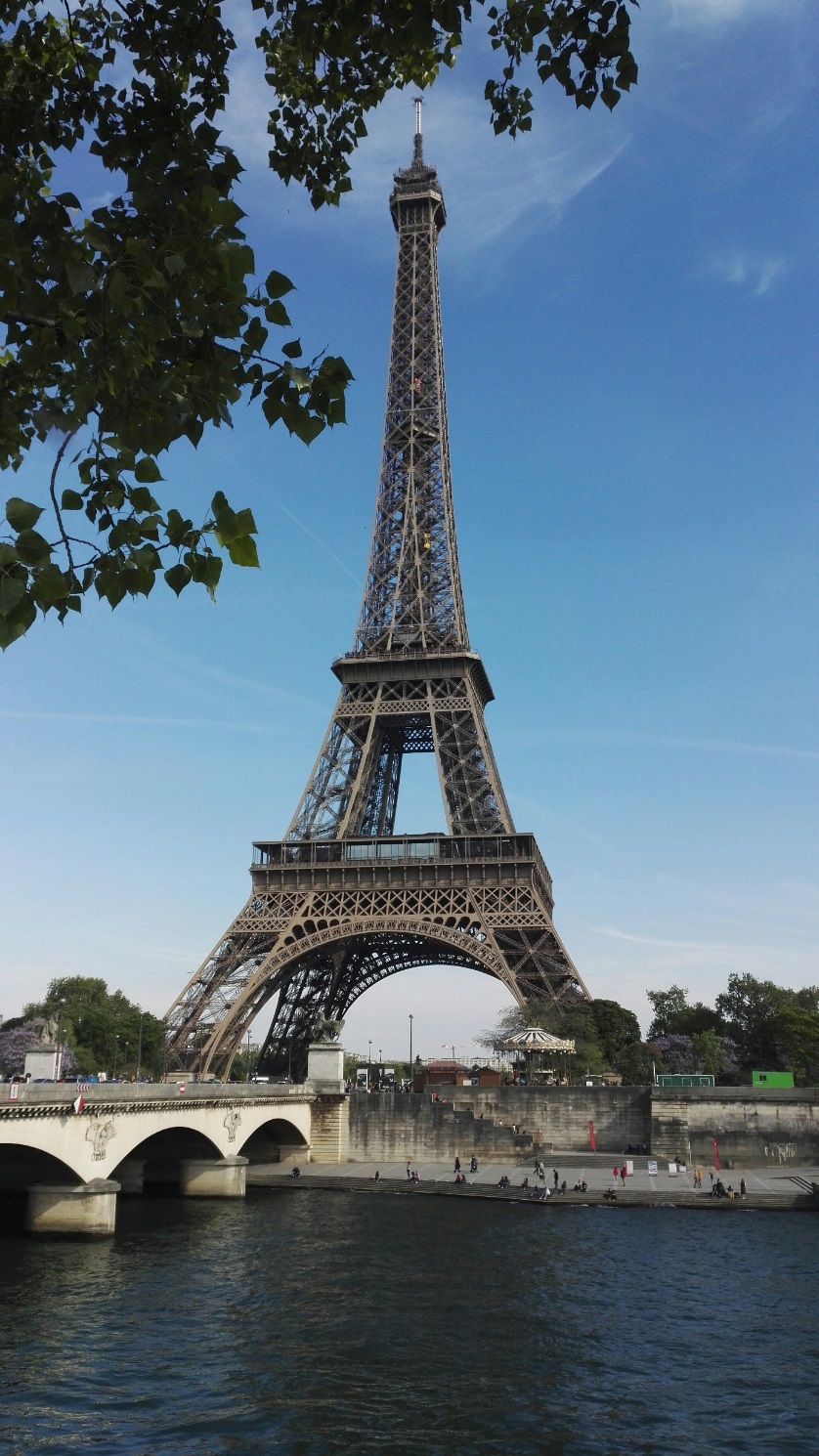 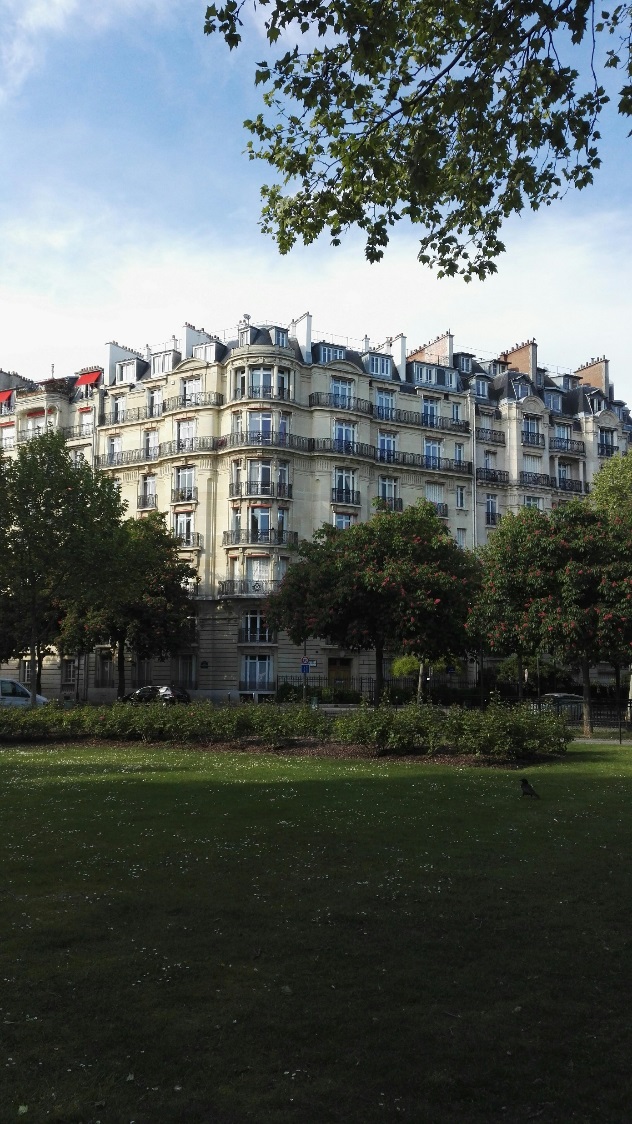 Pariisi 24.4-27.4.2017
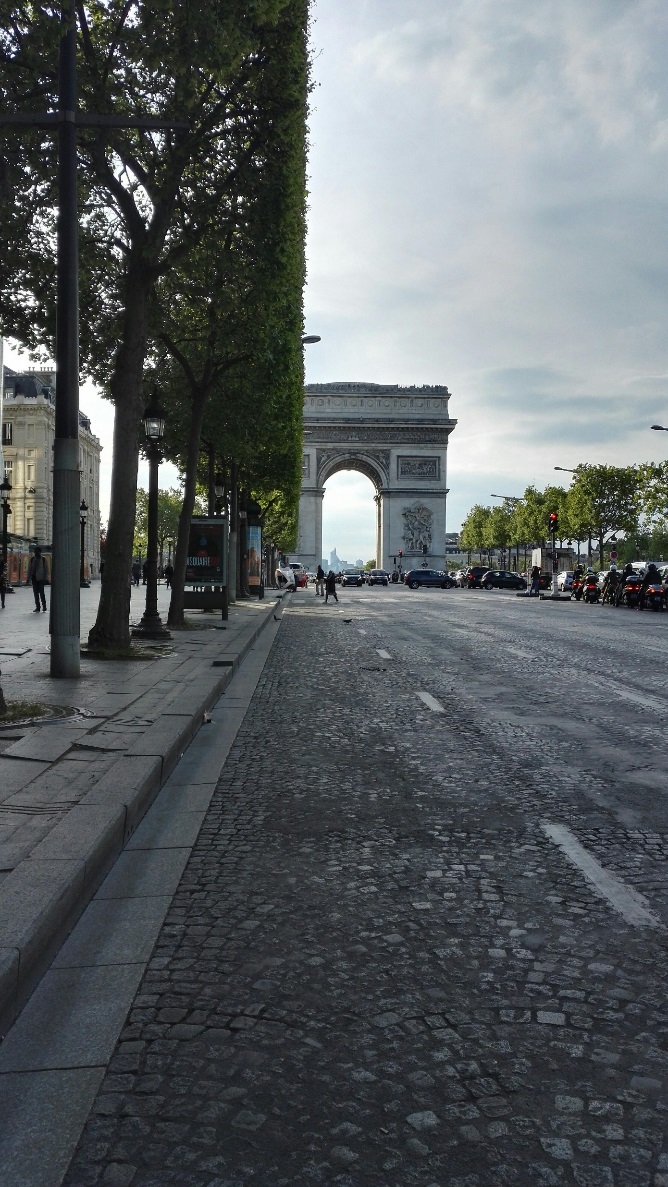 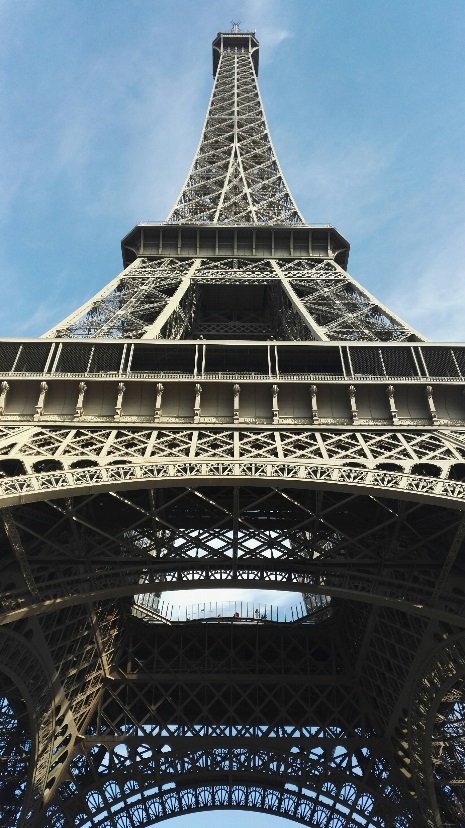 Maanantai 24.4.
Upea Eiffel-torni
Plussana myös komeita poliiseja 😉
Champs-Elysée ja Riemukaari
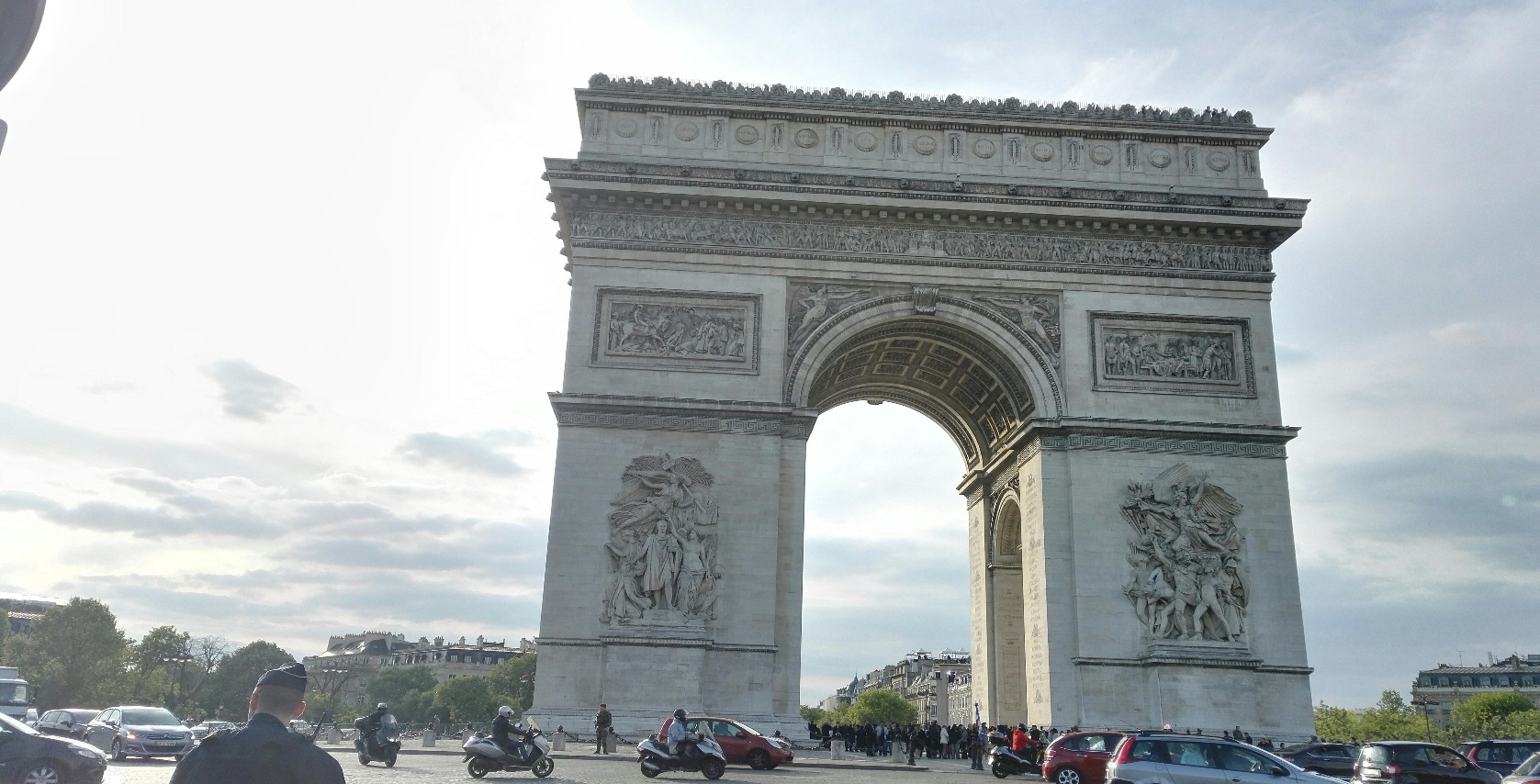 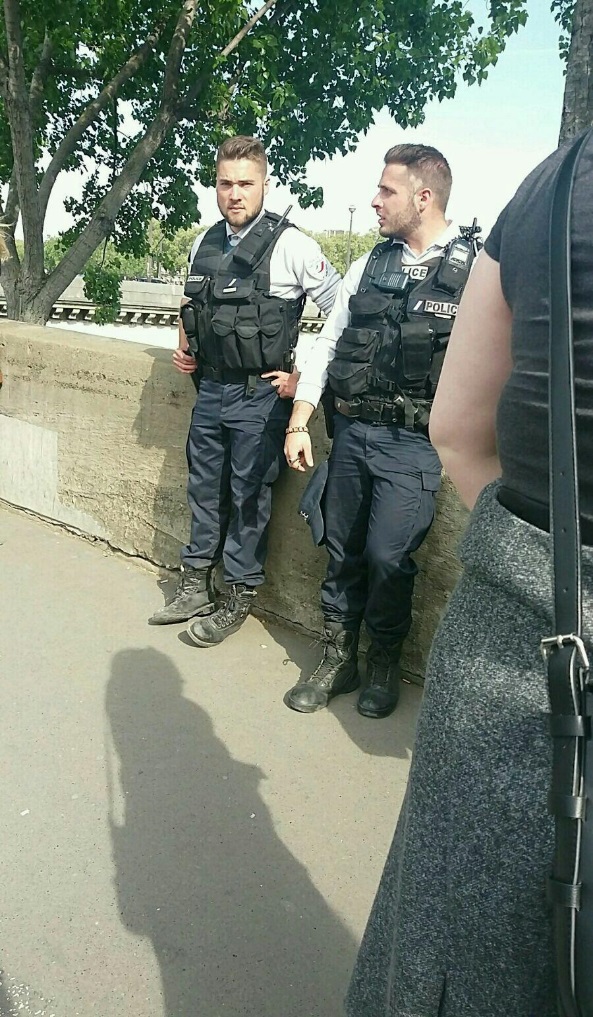 Tiistai 25.4.
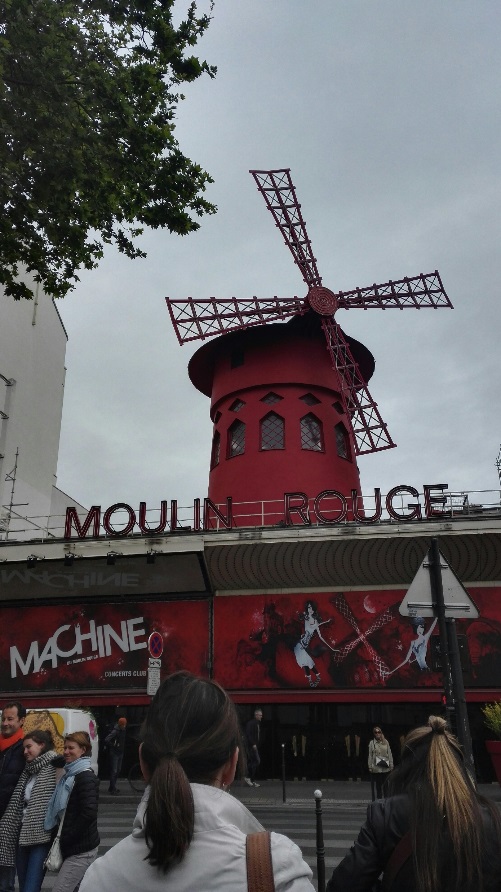 Montmartre
Sacré Coeur
Moulin Rouge
Galeries Lafayette
Kiristetyt turvatoimet näkyivät myös kaduilla
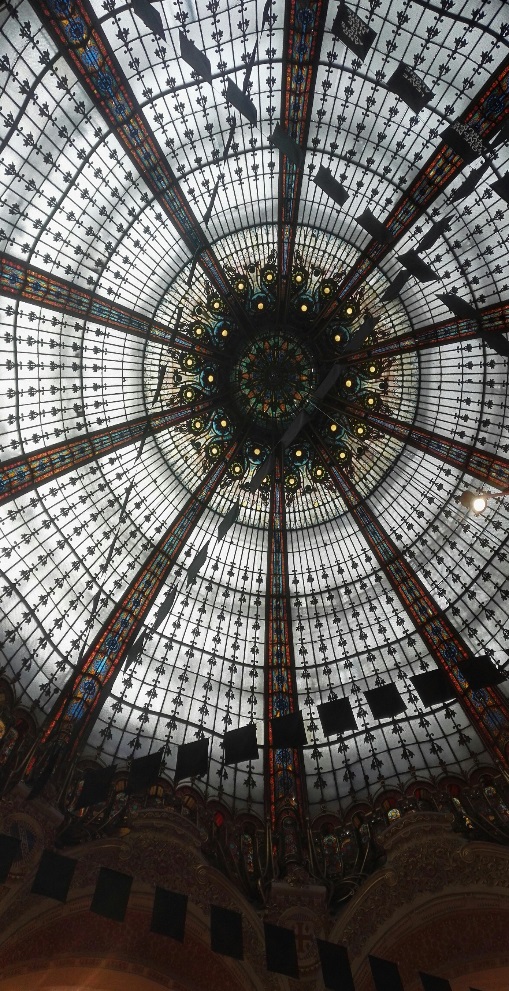 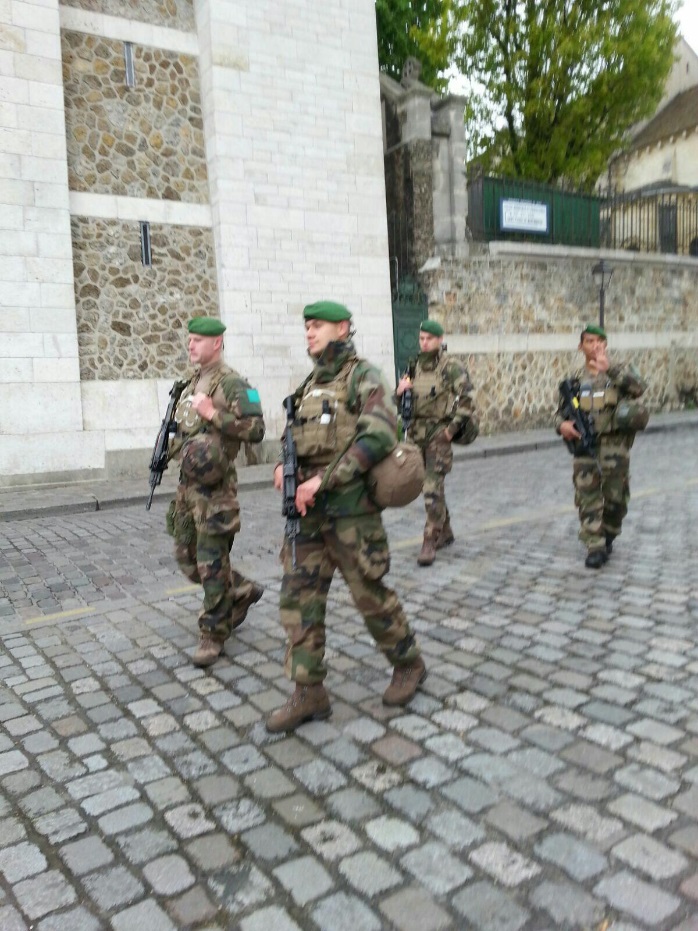 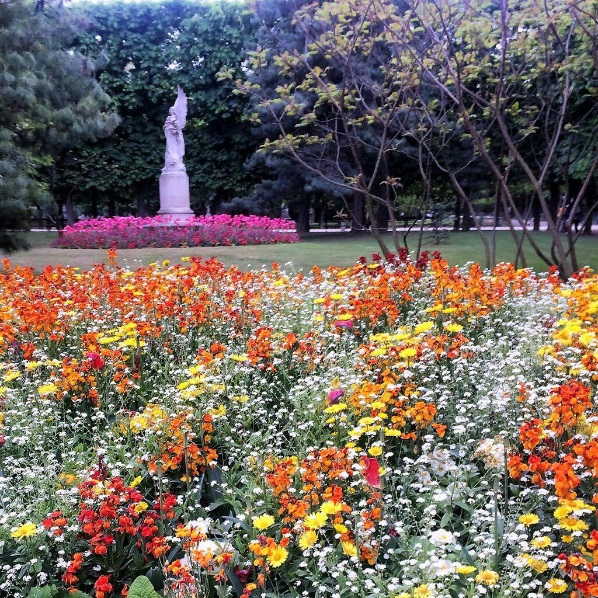 Notre Damen katedraali
Luxenburgin puutarha
Crepe –ravintola 
Annan serkku ja ranskalaiset opiskelijat
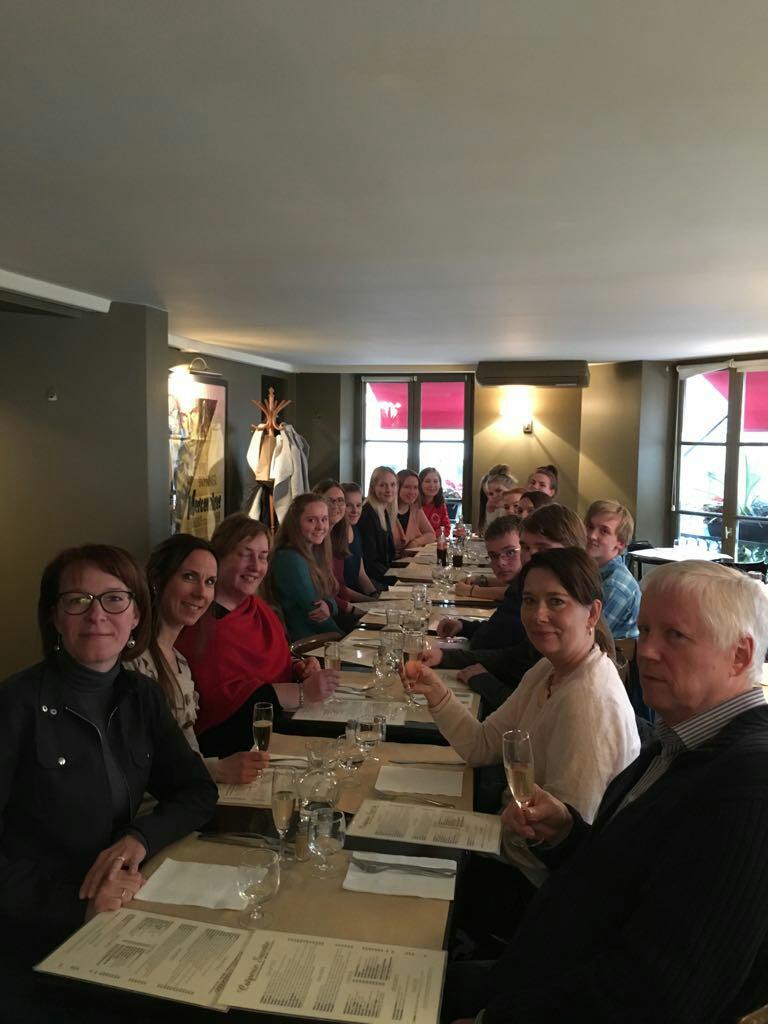 Keskiviikko 26.4.
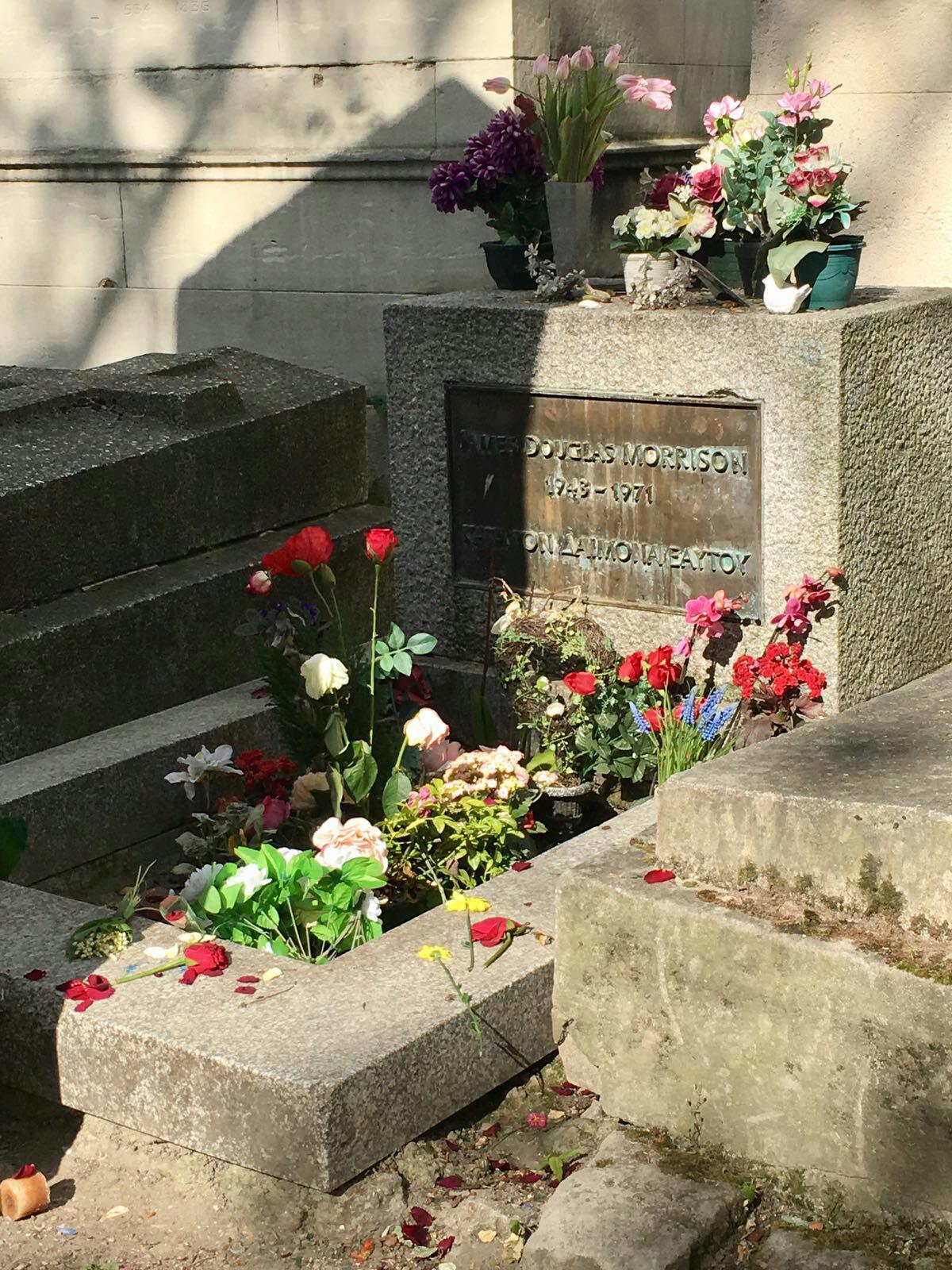 Père Lachaise –hautausmaa
Jim Morrisonin hauta
Louvre
Mona Lisa
Les Halles –ostoskeskus
Eiffel-torni valaistuna
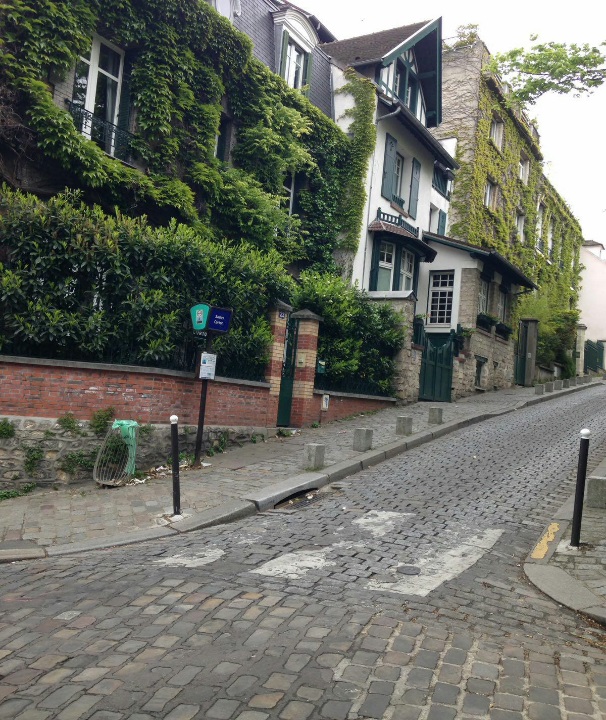 Torstai 27.4.
Montmartren kiertelyä
Tuliaisshoppailua ja pakkailua
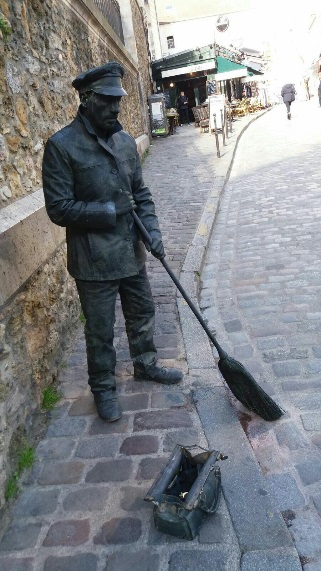